Bonjour!
lundi, le treize janvier
Travail de cloche
Translate into French:  Max is vegan (végétalien). He never eats chicken. He eats neither cheese nor butter. He eats only rice.
Bonjour!
lundi, le treize janvier
The statue of the virgin and child atop the Basillica of Notre Dame de la Garde in Marseille has been gilded five times: each time requiring approximately  500 g of gold.
roman-photo (pp. 208 – 209)

à la charcuterie
dans la rue
dans un autre partie de la ville
au distributeur automatique
ne ___________ aucun(e)
ne ___________ jamais
ne ___________ ni ________ni __________
ne ___________personne
ne ___________ plus
ne ___________ rien
ne ___________ que
Personne ne…
Rien ne…

ne jamais, ne rien, ne personne…
Personne ne s’attend l’inquisition espagnole!
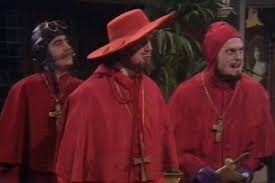 Alex aime manger les côtelettes de castor.
J’espère manger des côtelettes de castor.
J’espère manger des côtelettes de castor.
J’espère ne jamais manger de côtelette de castor.
Ajouter l’acide à l’eau. Ne jamais ajouter l’eau à l’acide.
Martin est très poli. Il essaie de ne personne offenser.
Père Noël est tombé en faillite. Il commence à ne rien donner aux adolescents.
Aimez-vous les chats?
Personne ne les aime.

Jacques aime les hamburgers, n’est-ce pas?
Il est devenu végétarien. Il ne mange plus de viande.

Qui aime recevoir une mauvaise note?
Personne n’aime recevoir une mauvaise note.

Est-ce que les indices ont échappé l’attention de Sherlock Holmes?
Rien n’échappe l’attention de Sherlock Holmes.
Personne ne…
Rien ne…

ne personne, ne rien, ne jamais
Devoirs
Billet de sortie
Translate into French:  Nobody receives apple pie in French class, and nothing changes when the teacher is absent.